Thứ Tư ngày 1 tháng 12 năm 2021
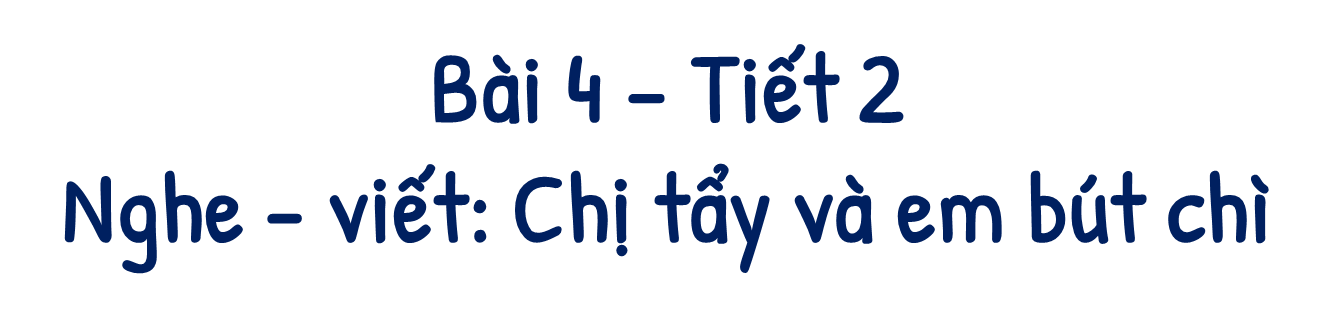 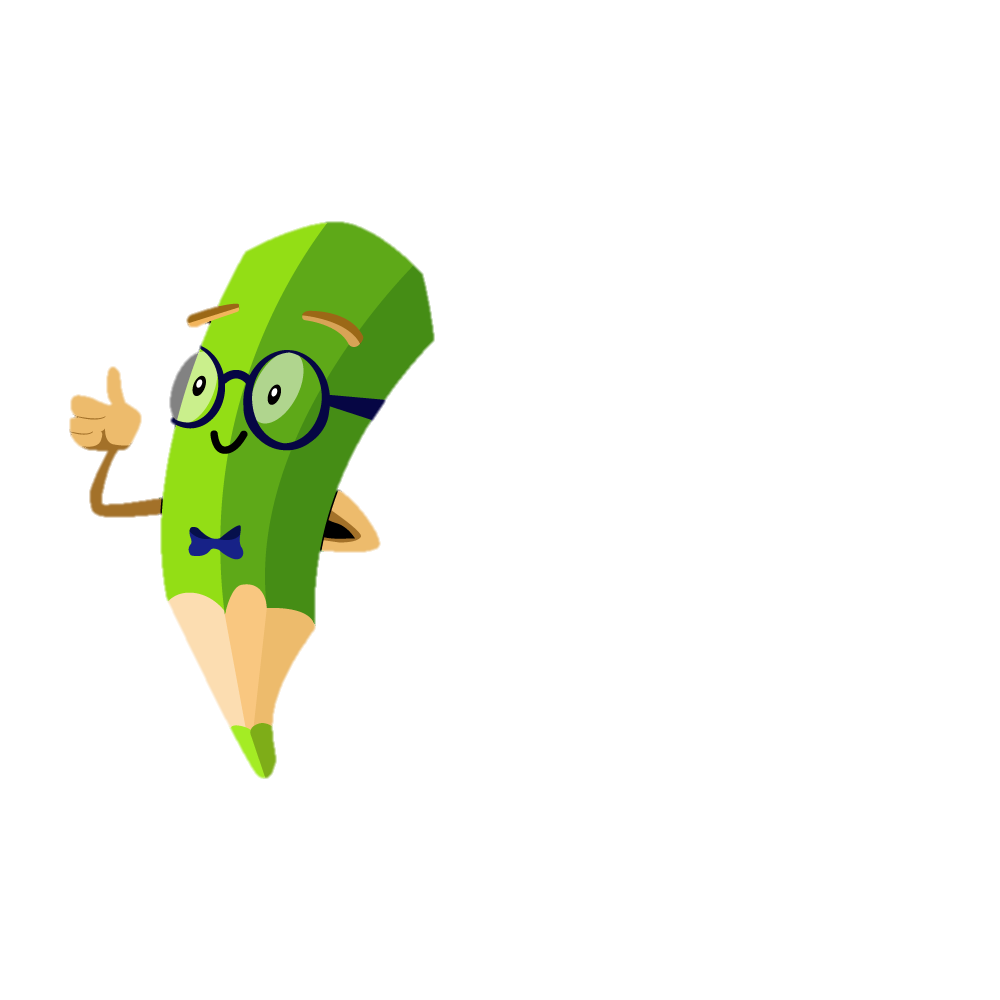 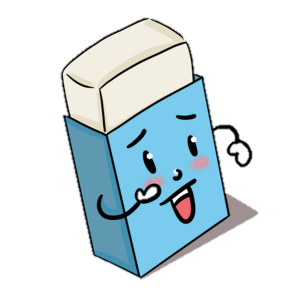 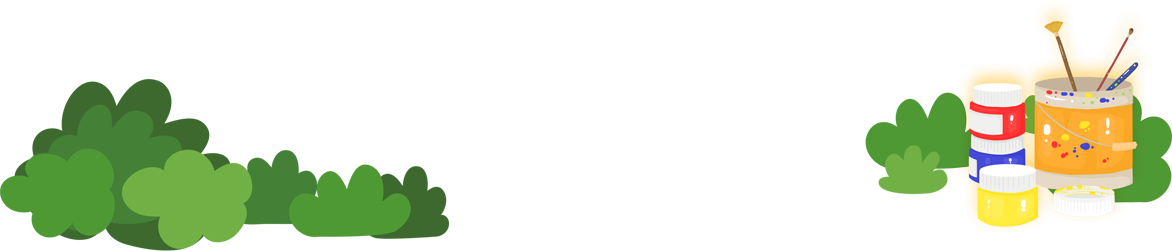 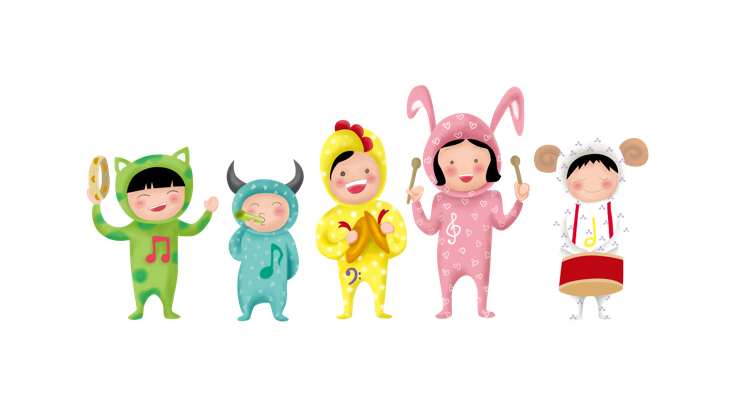 01
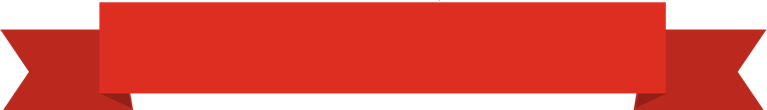 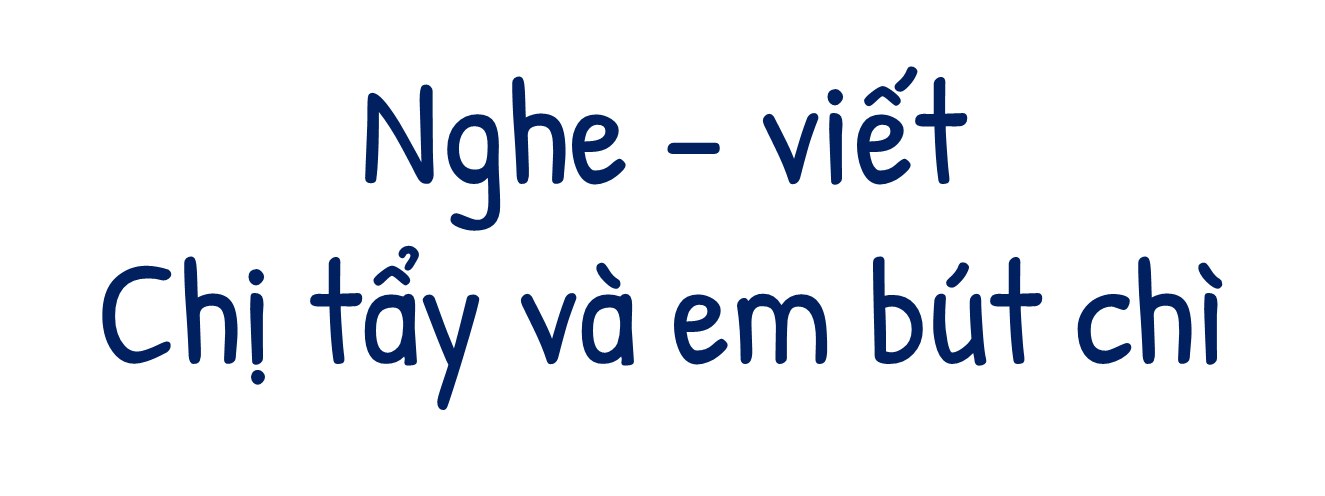 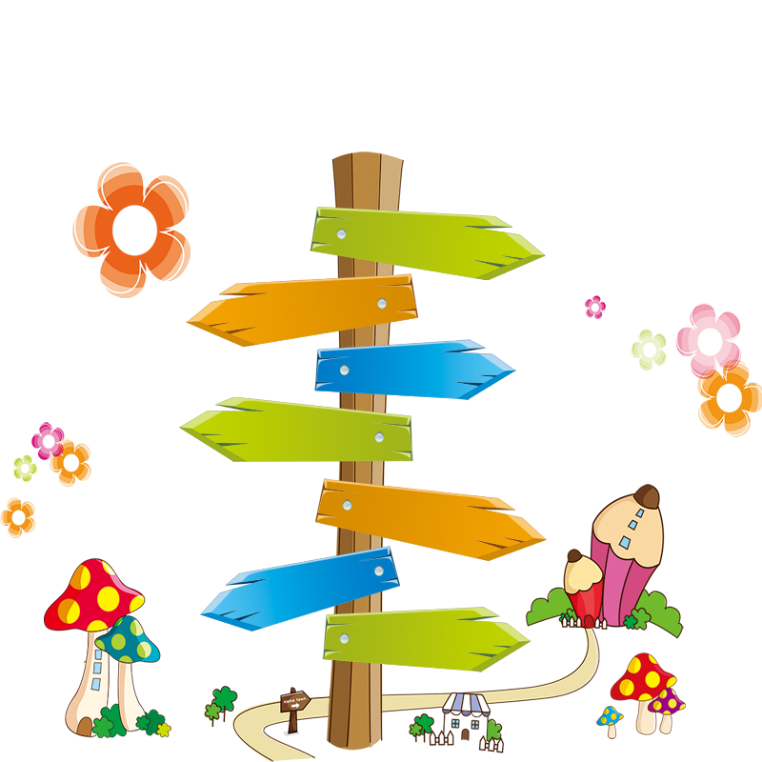 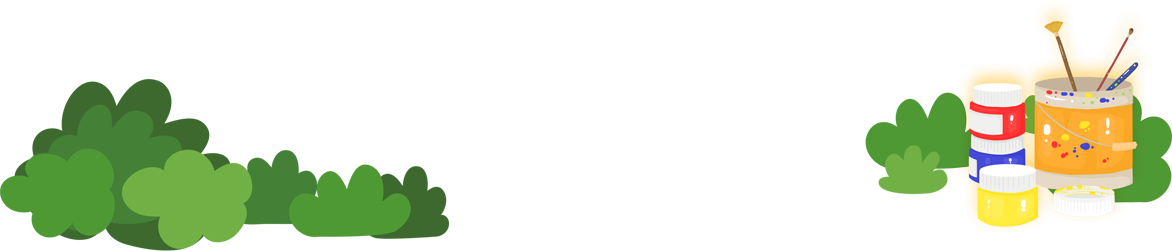 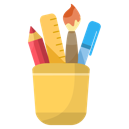 Chị tẩy và em bút chì
Bút chì ngồi vẽ dãy núi và dòng sông dưới vầng mặt trời tỏa sáng. Chị tẩy giúp em xóa những nét vẽ thừa. Bức tranh vẽ xong, cả hai chị em cùng ngắm và mỉm cười.
Theo Trần Hoài Dương
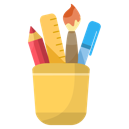 Đọc thầm đoạn văn và thực hiện các yêu cầu
1. Gạch chân dưới tiếng/từ khó đọc, dễ viết sai.
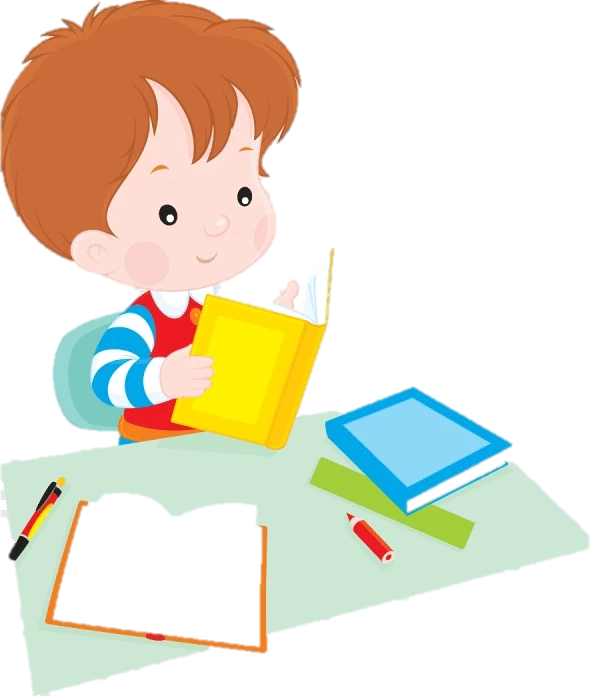 2. Em cần lưu ý điều gì khi trình bày bài viết.
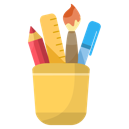 Cùng luyện từ khó
dãy núi
dãy núi
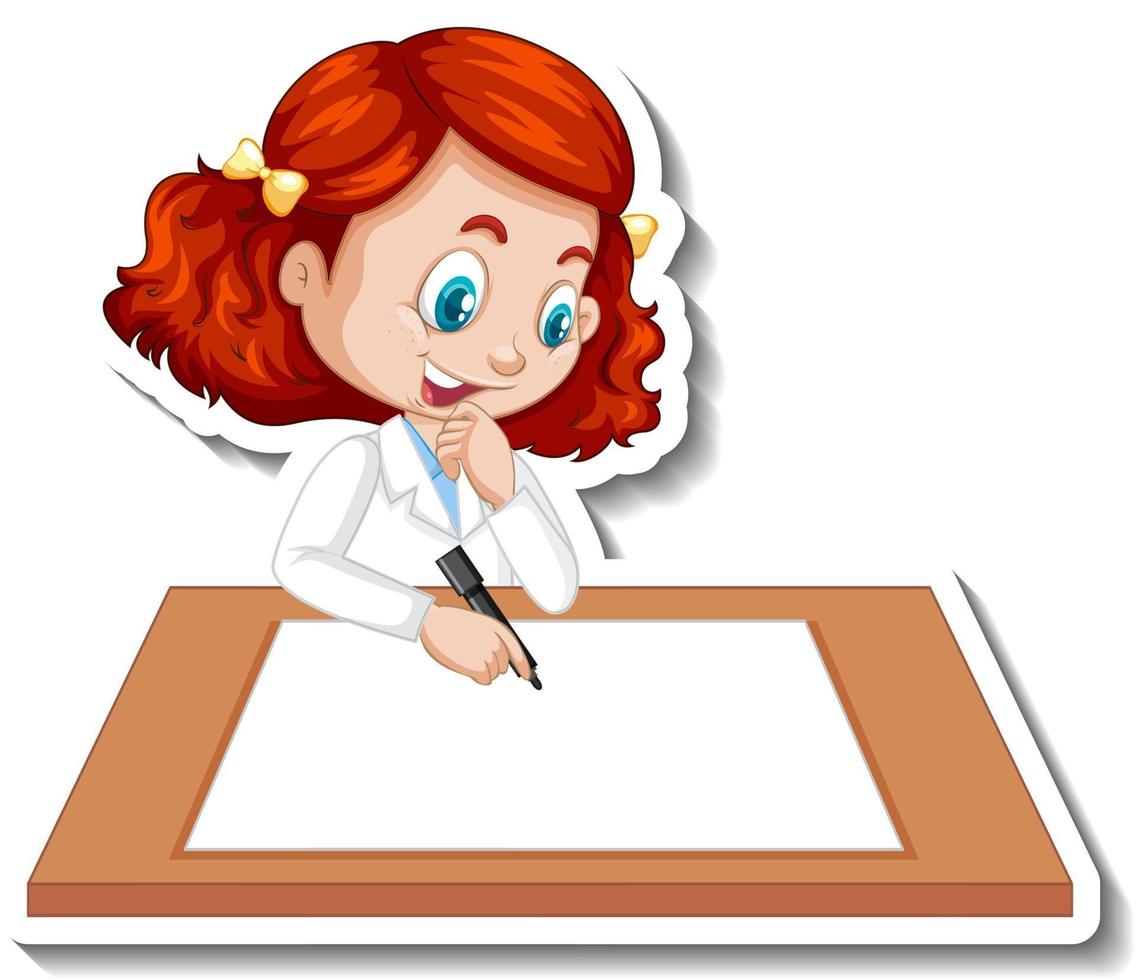 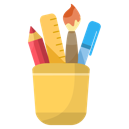 Cùng luyện từ khó
dãy núi
vầng
vầng
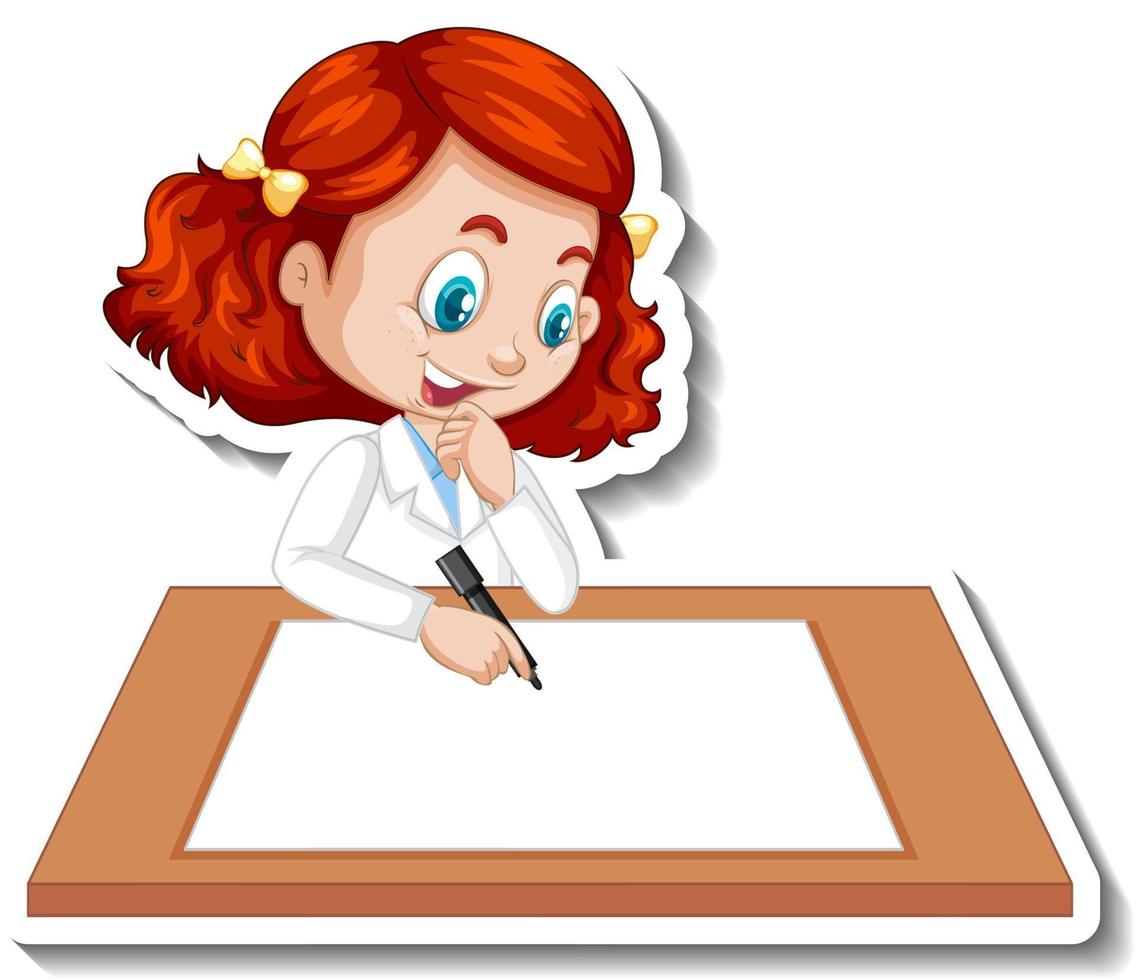 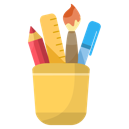 Cùng luyện từ khó
tỏa
dãy núi
vầng
tỏa
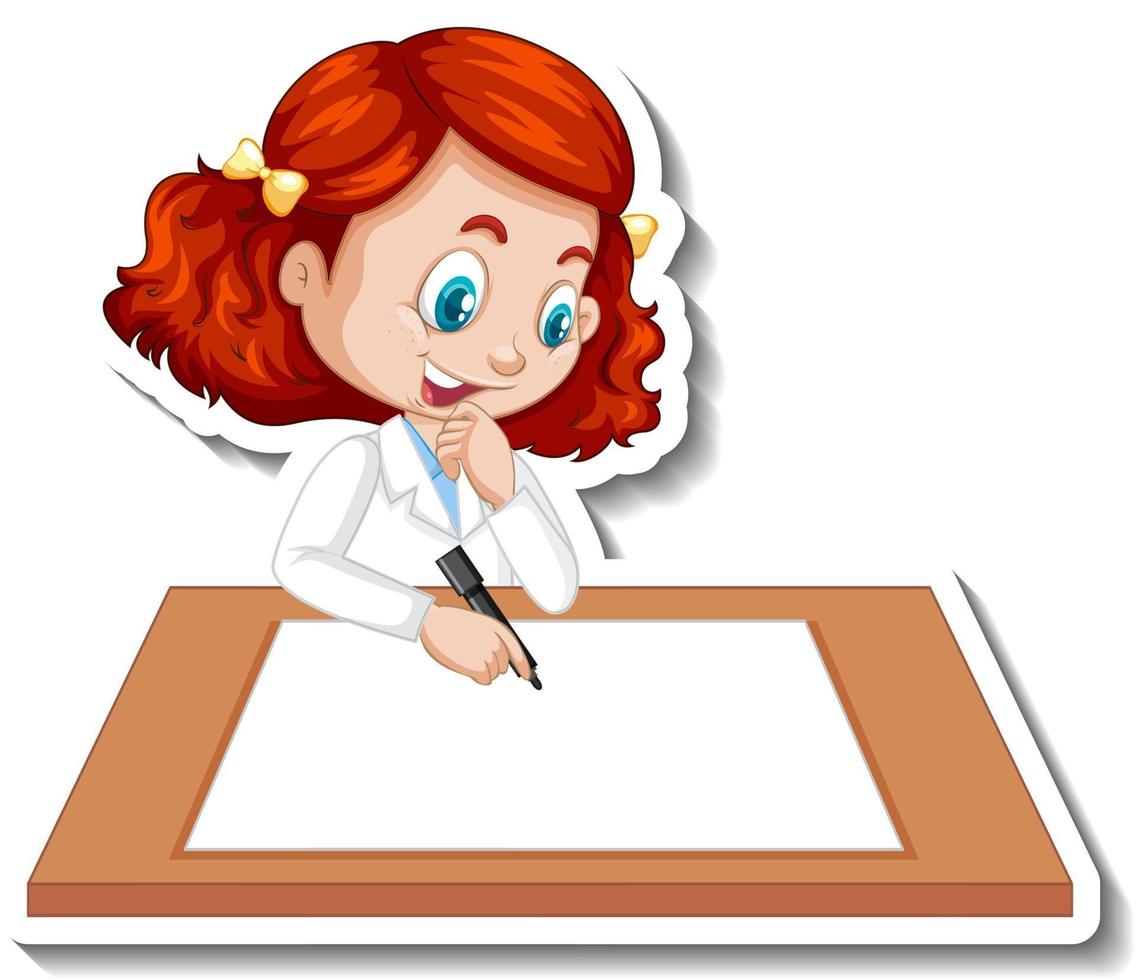 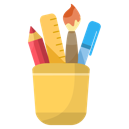 Cùng luyện từ khó
tỏa
tẩy
dãy núi
vầng
tẩy
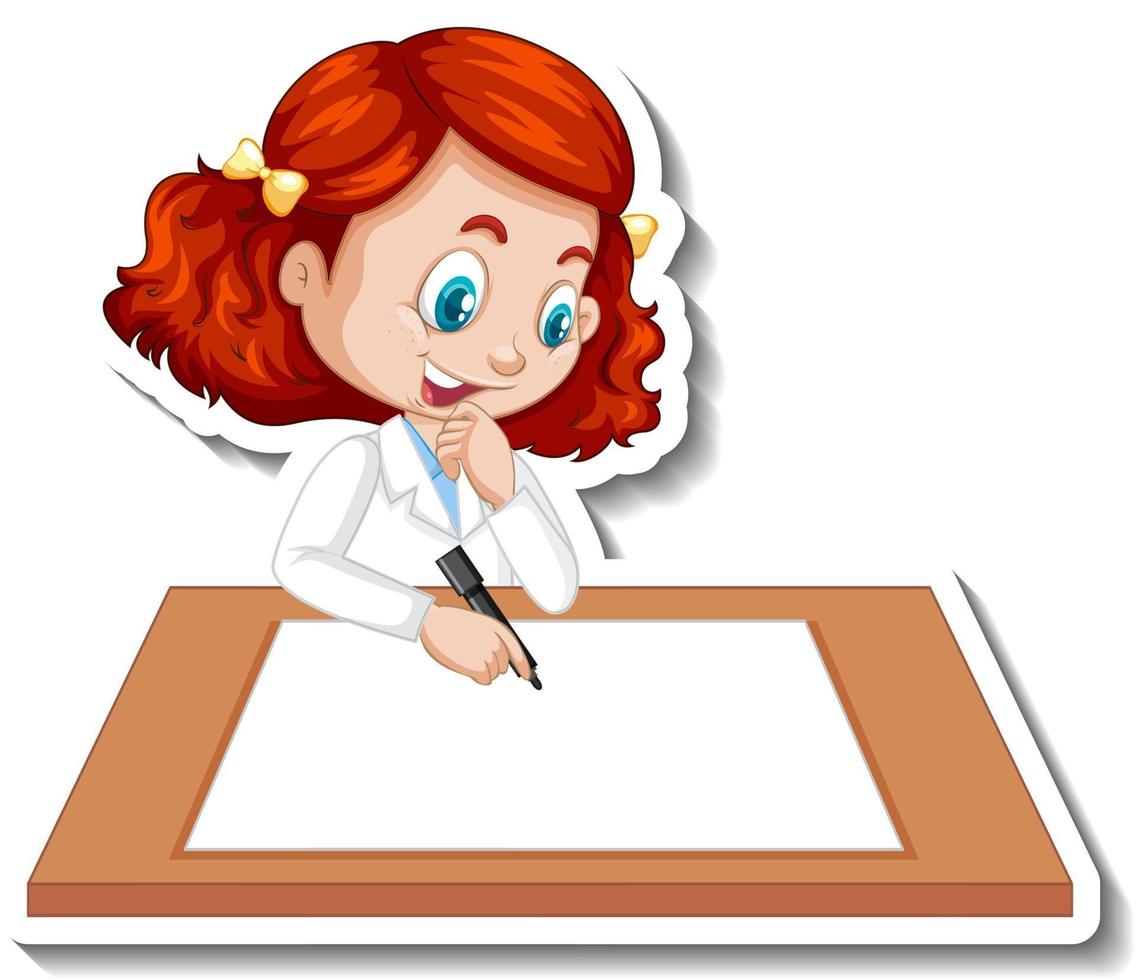 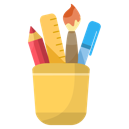 Cùng luyện từ khó
tẩy
tỏa
vầng
dãy núi
ngắm
ngắm
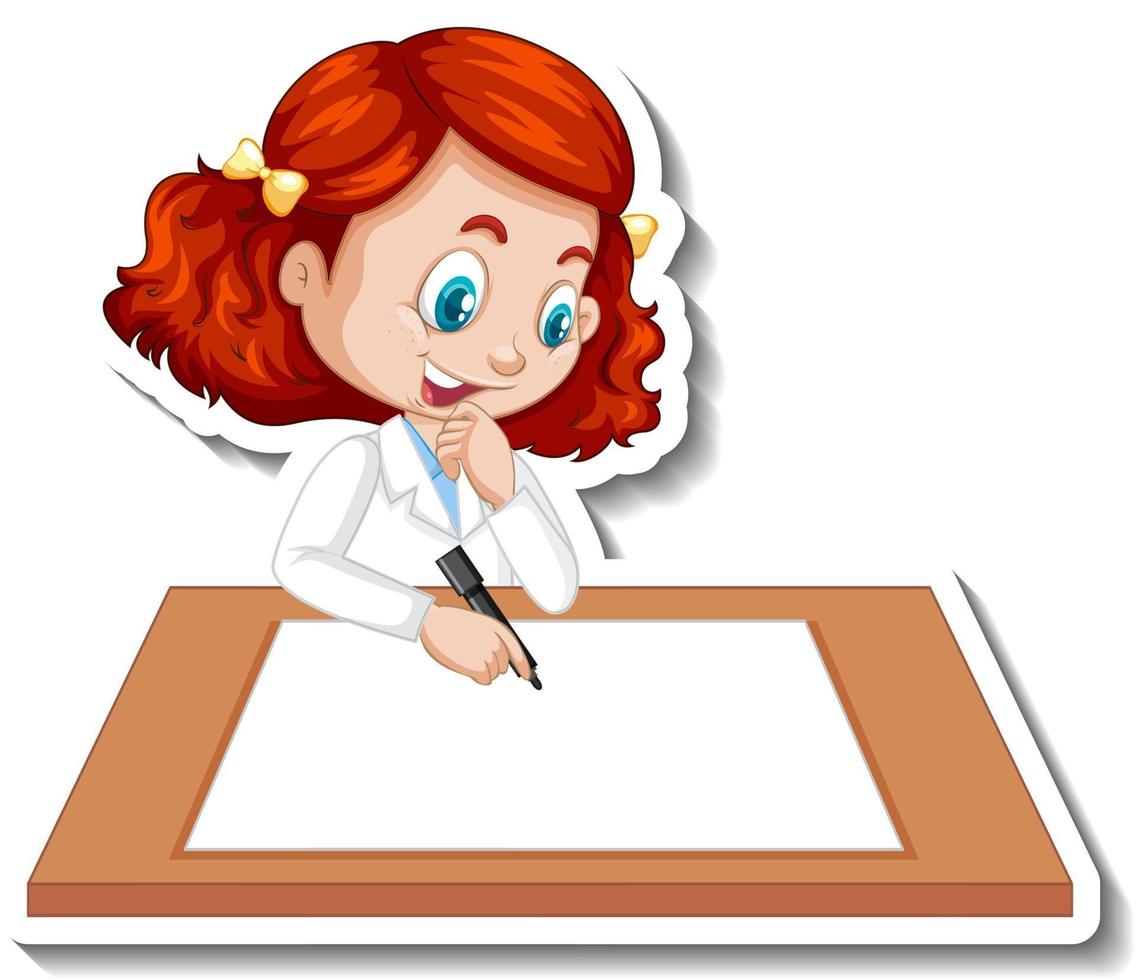 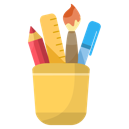 Cùng luyện từ khó
tẩy
tỏa
vầng
dãy núi
mỉm cười
ngắm
mỉm cười
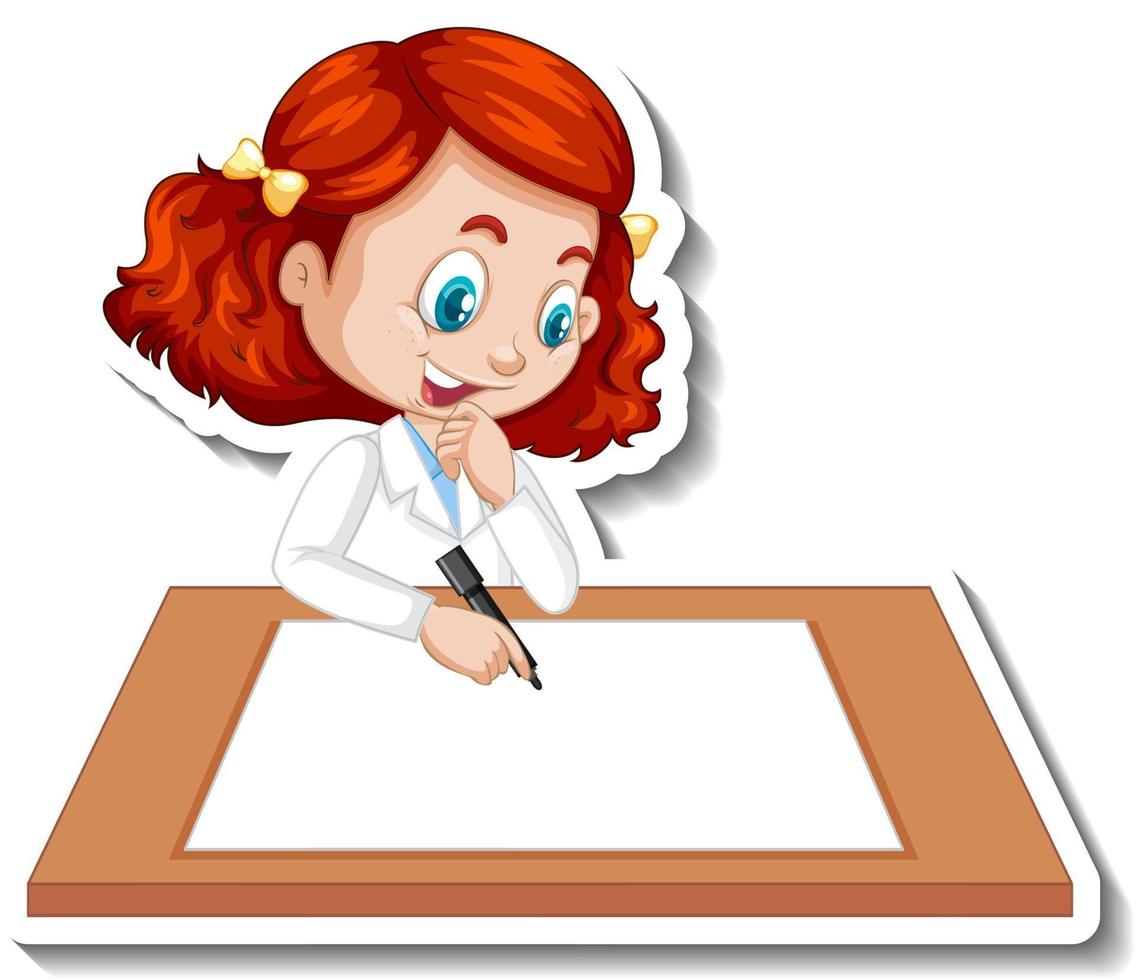 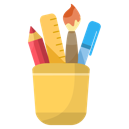 Lưu ý khi trình bày
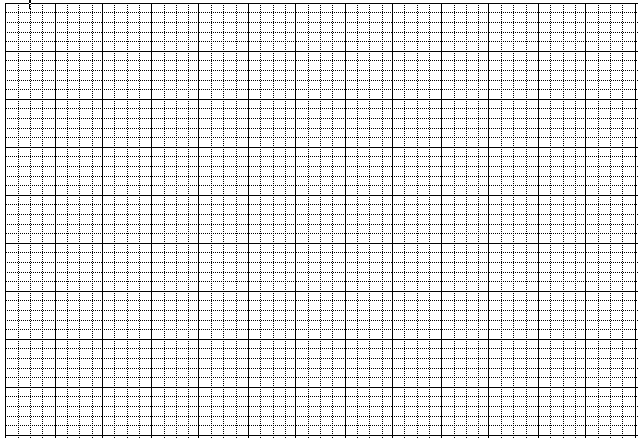 Lùi vào 1 ô
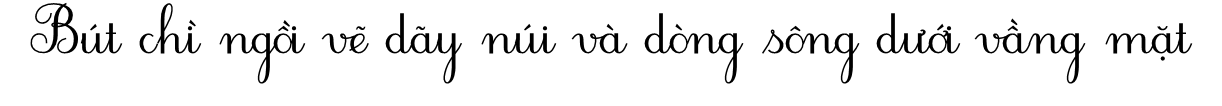 …
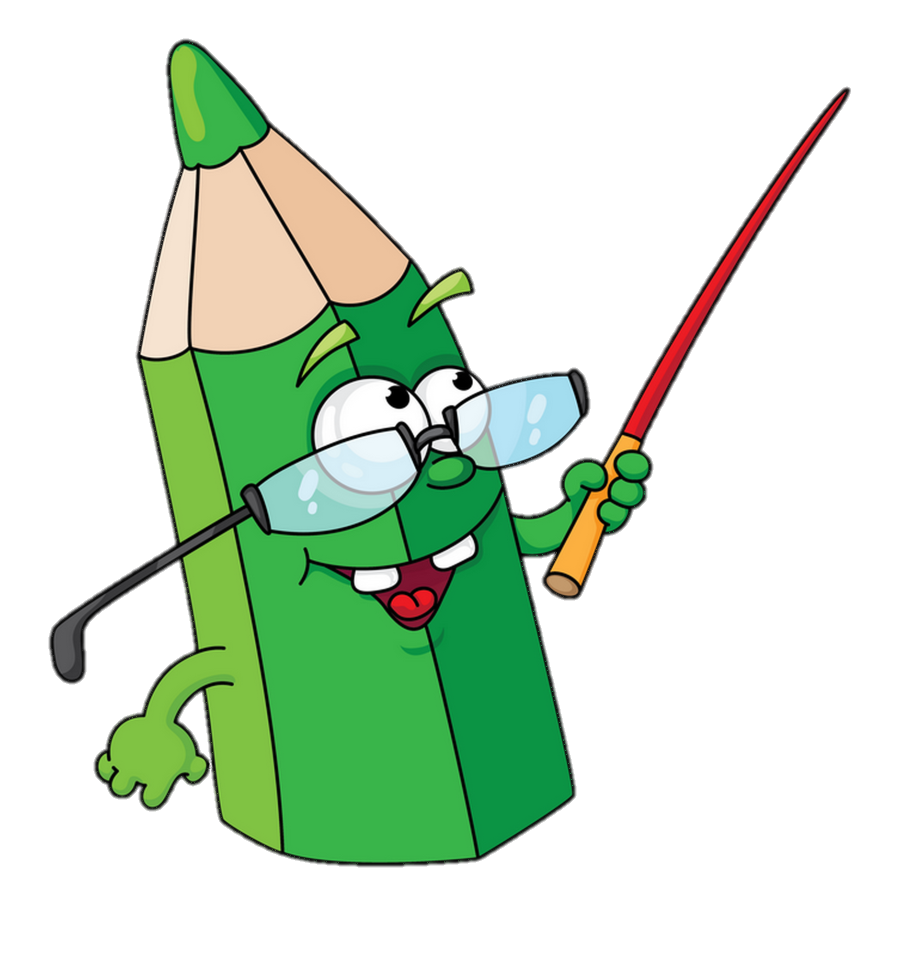 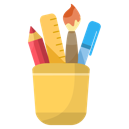 Lưu ý về tư thế ngồi viết
Khoảng cách từ mắt đến vở 25 – 30cm
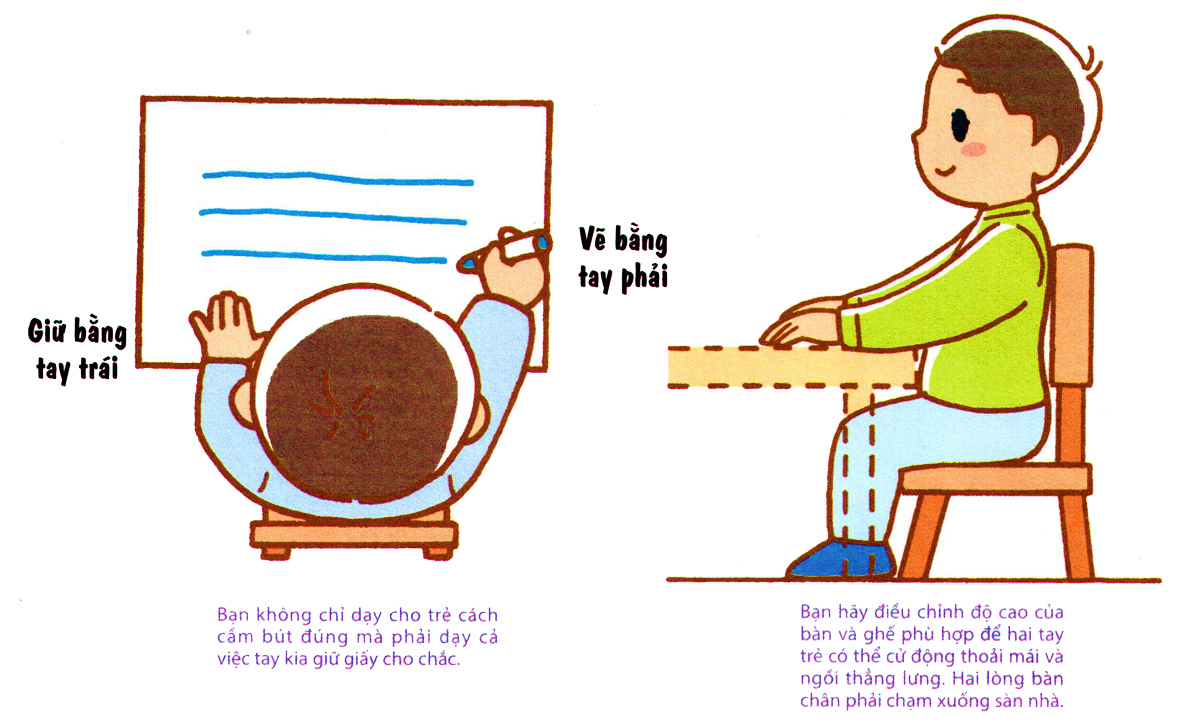 1 tay cầm viết
1 tay giữ trang vở
Viết bằng tay phải
Giữ bằng tay trái
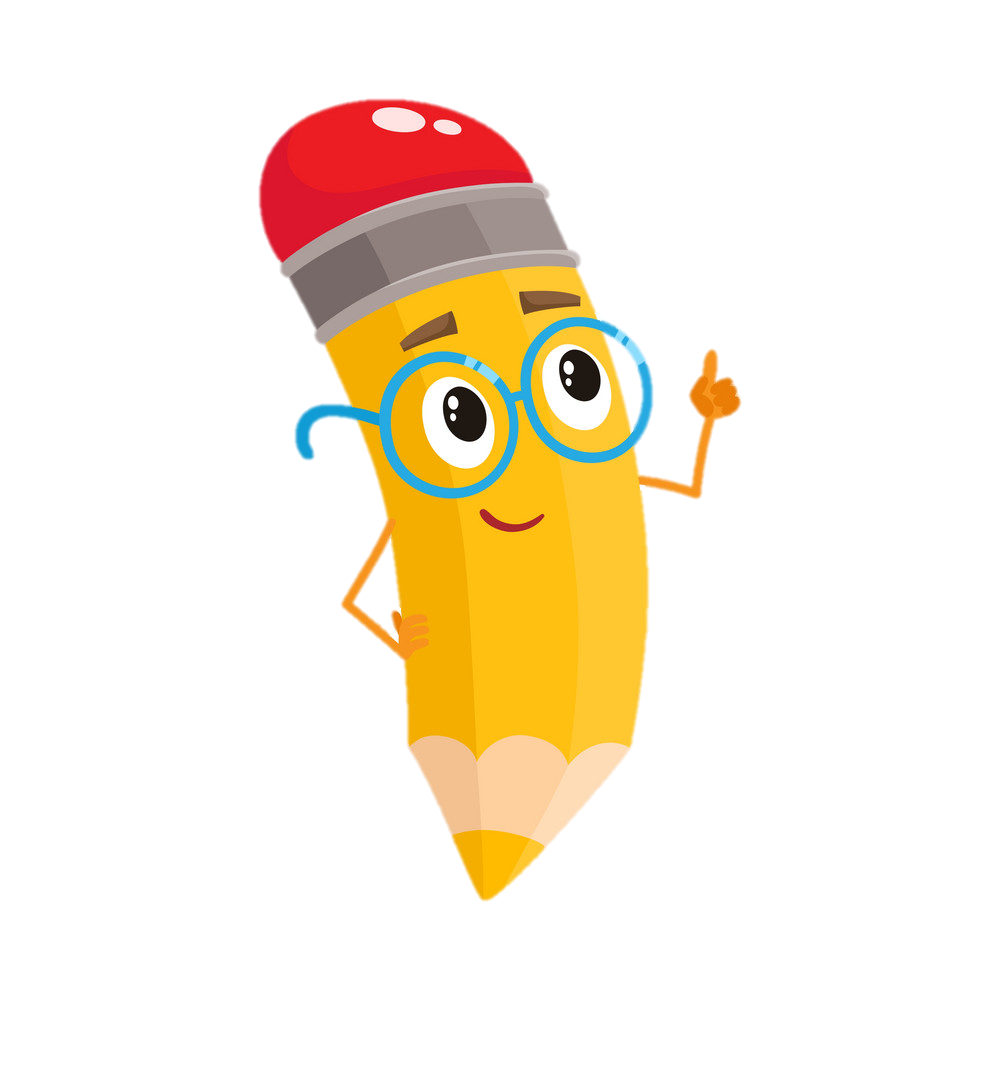 Thẳng lưng
Chân đặt đúng vị trí
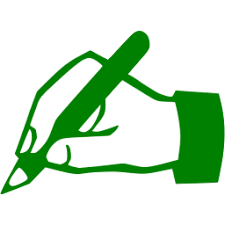 Nghe – viết: Chị tẩy và em bút chì
Tiêu chí đánh giá
1. Sai không quá 5 lỗi 
2. Chữ viết rõ ràng, sạch đẹp
3. Trình bày đúng hình thức
Em hãy tự đánh giá phần viết của mình và của bạn
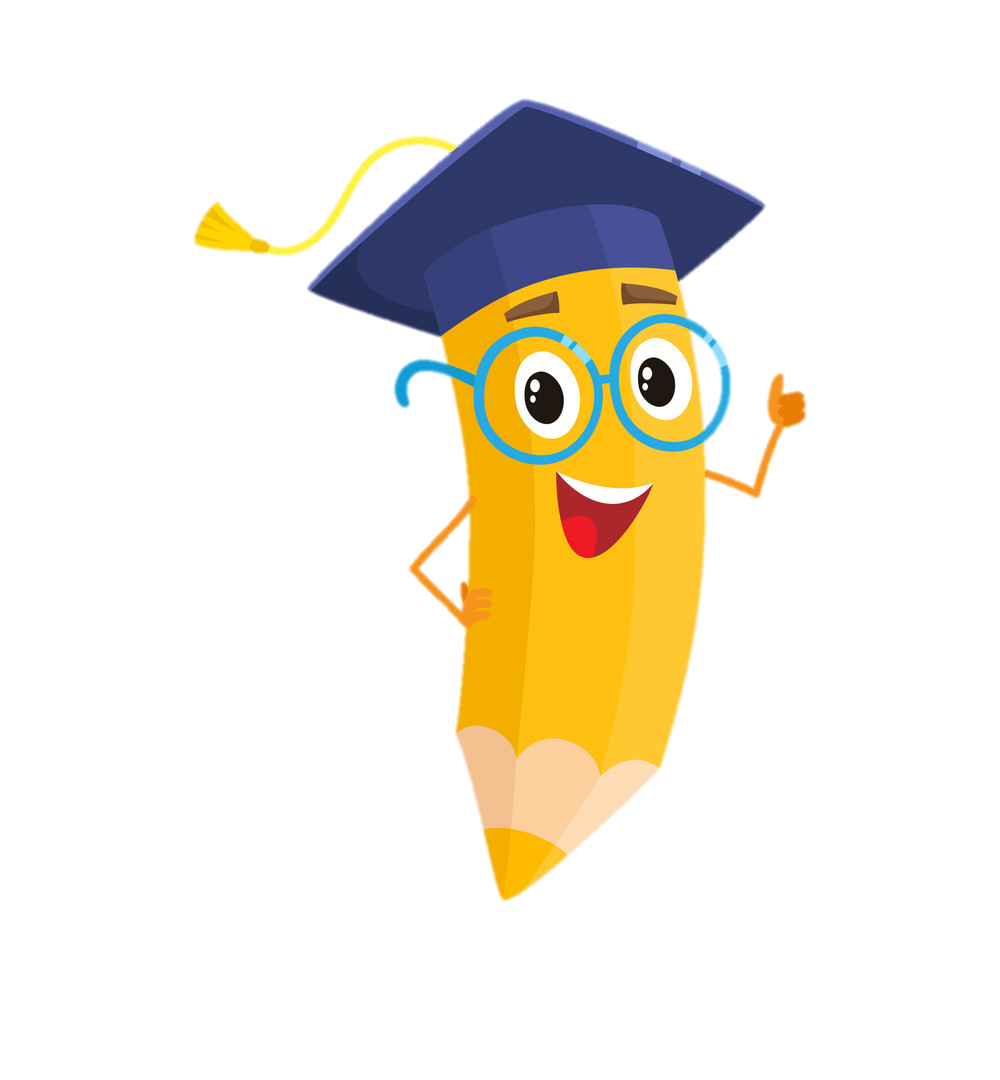 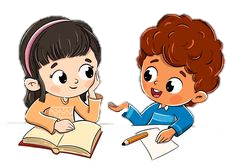 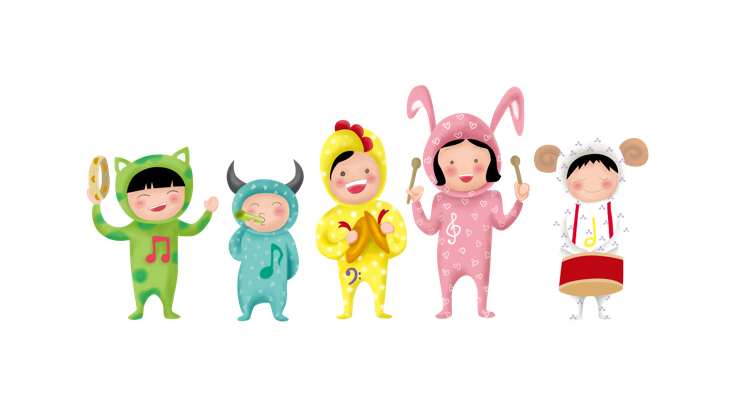 02
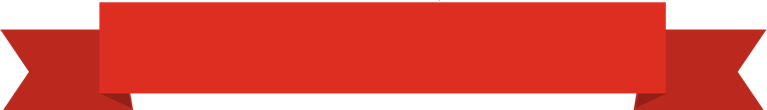 Phân biệt
 c/k, d/r, ươn/ương
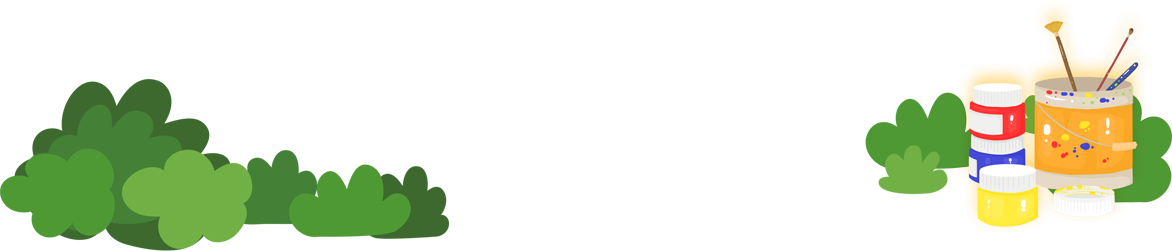 b. Tìm từ ngữ chứa tiếng bắt đầu bằng chữ c hoặc chữ k gọi tên từng sự vật, hoạt động dưới đây:
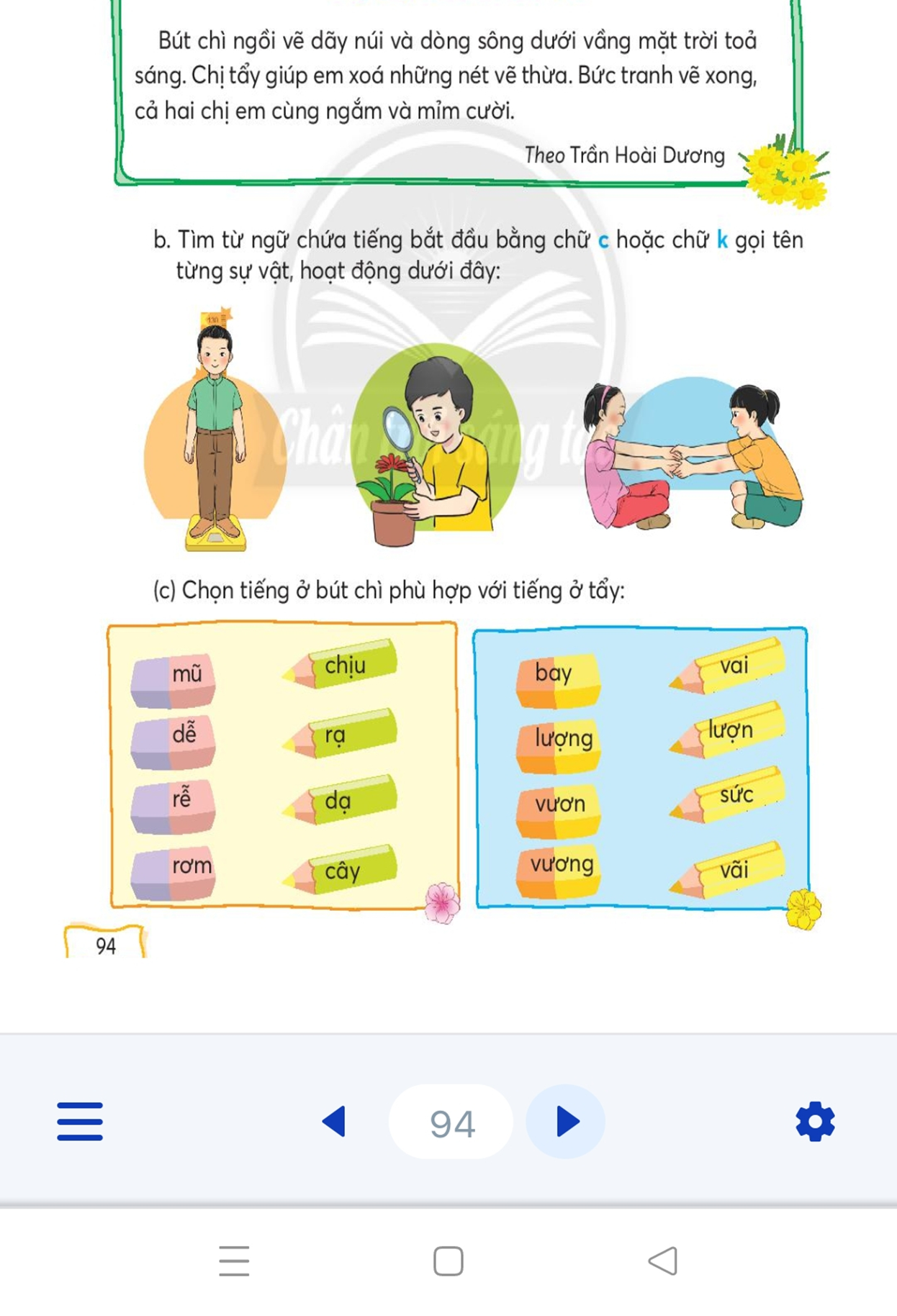 Em viết vào 
vở bài tập nhé.
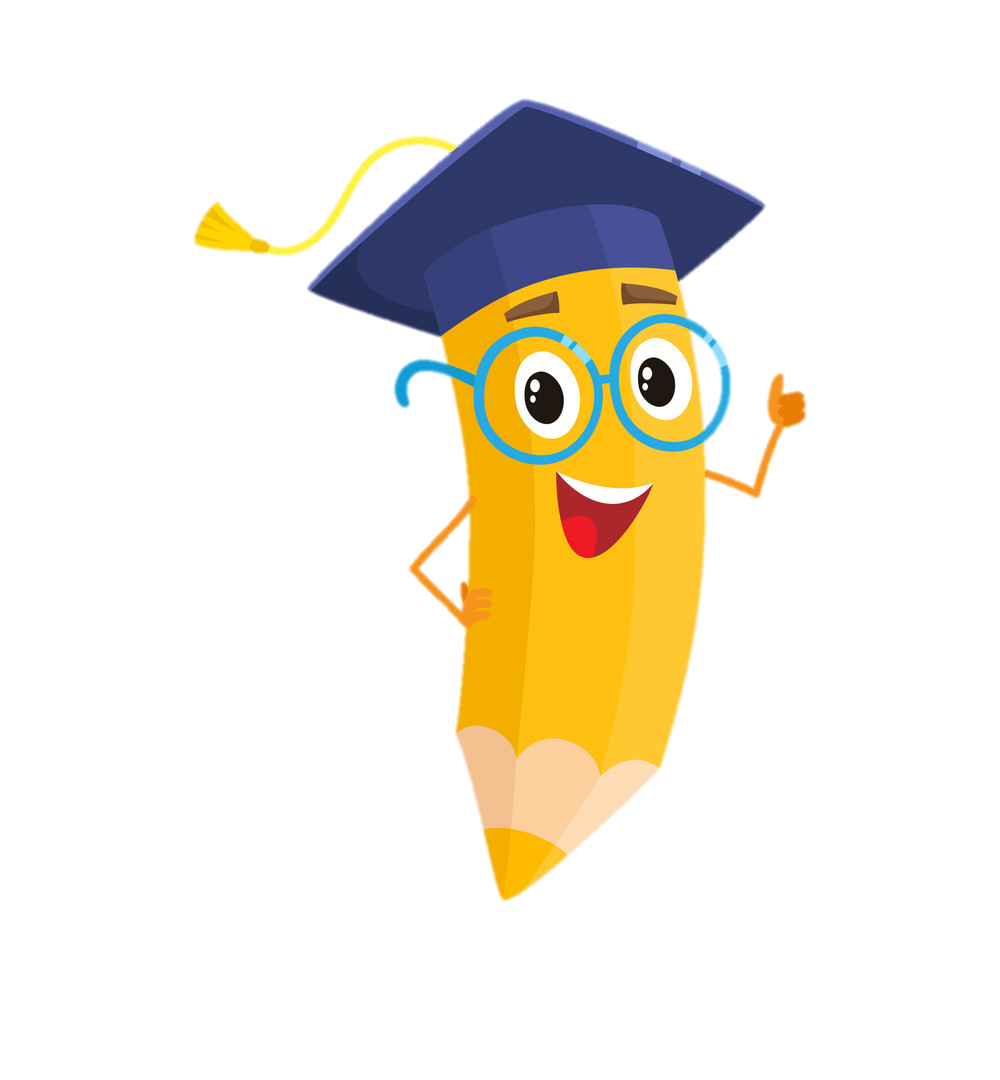 b. Tìm từ ngữ chứa tiếng bắt đầu bằng chữ c hoặc chữ k gọi tên từng sự vật, hoạt động dưới đây:
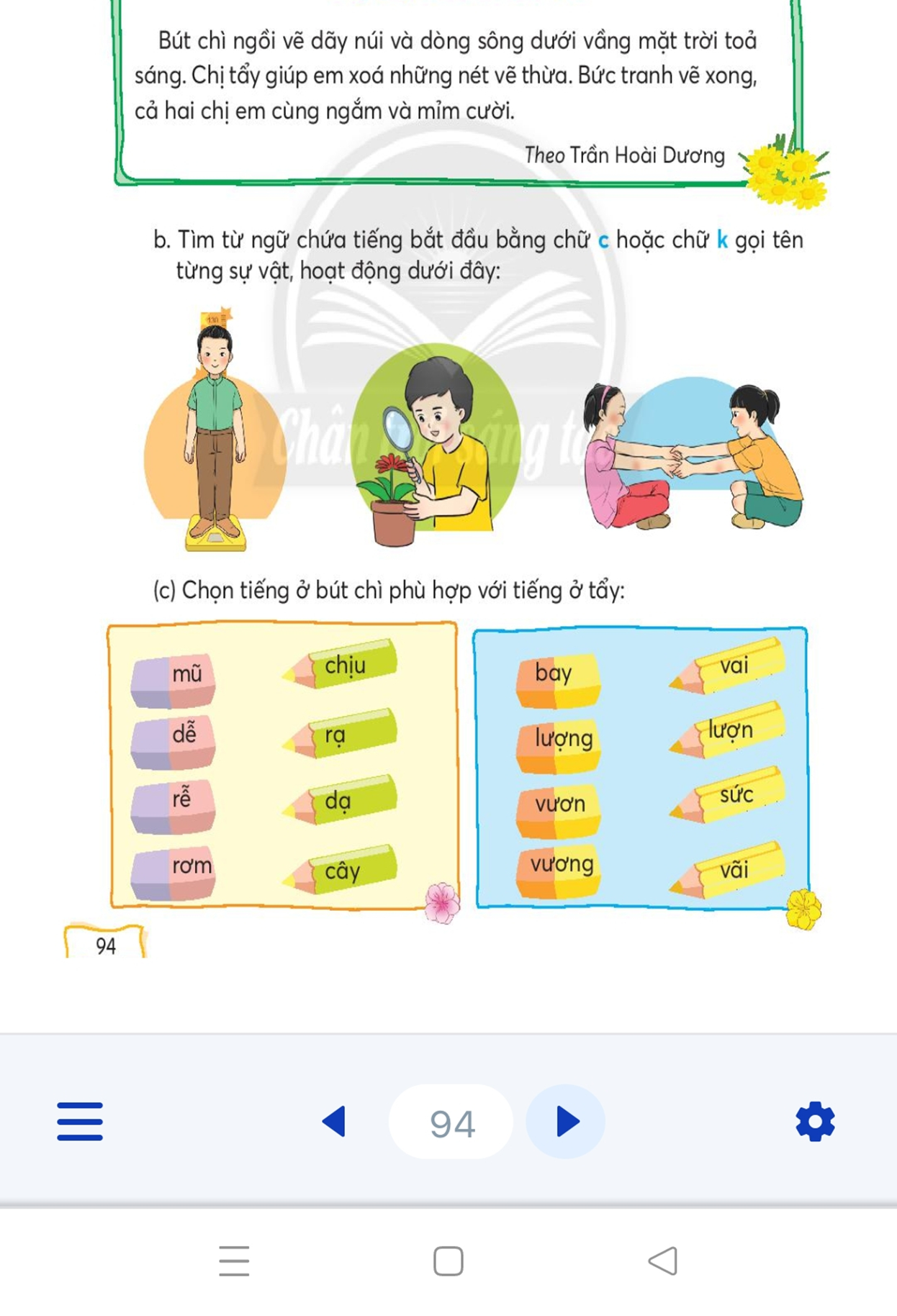 Trao đổi nhóm đôi
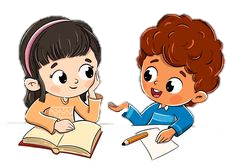 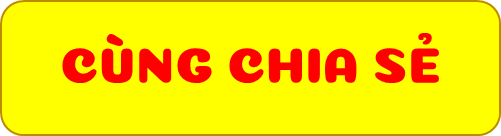 b. Tìm từ ngữ chứa tiếng bắt đầu bằng chữ c hoặc chữ k gọi tên từng sự vật, hoạt động dưới đây:
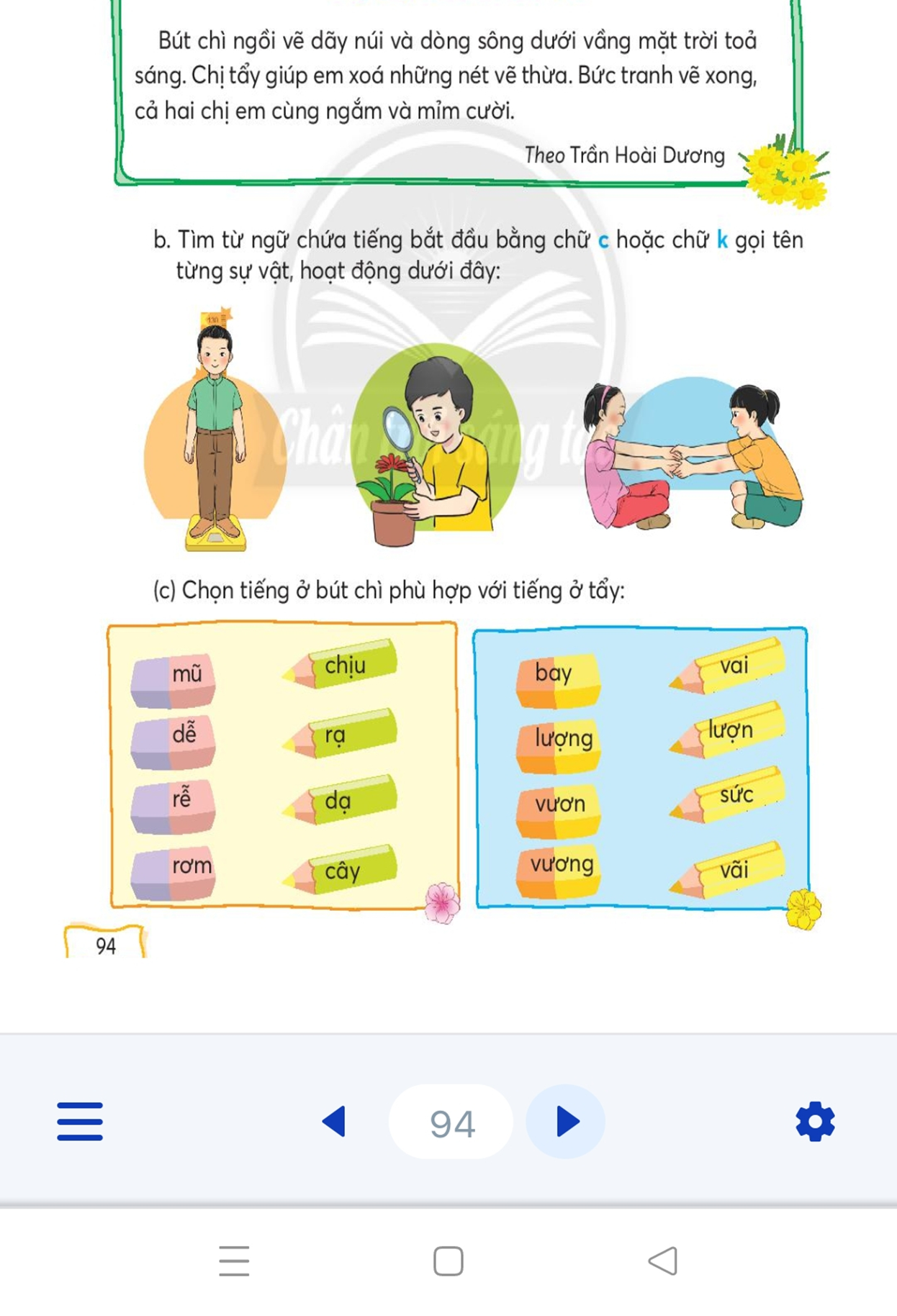 cân
kính
kéo co
c. Chọn tiếng ở bút chì phù hợp với tiếng ở tẩy:
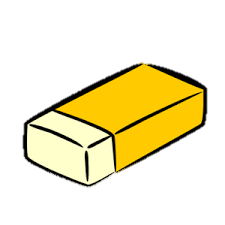 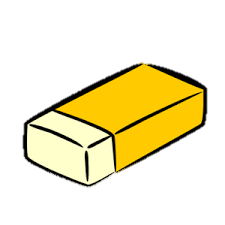 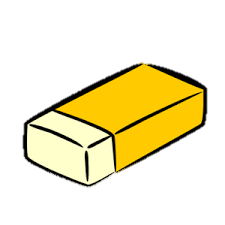 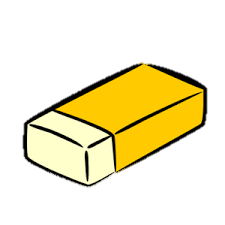 dạ
rạ
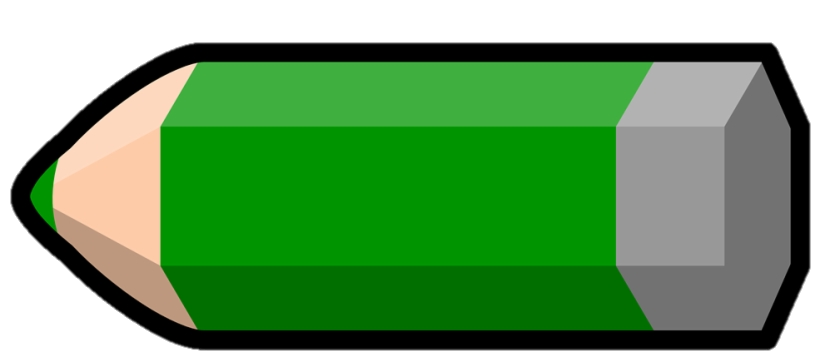 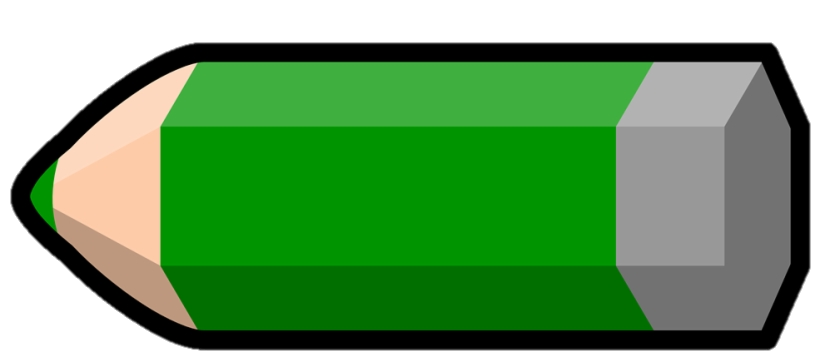 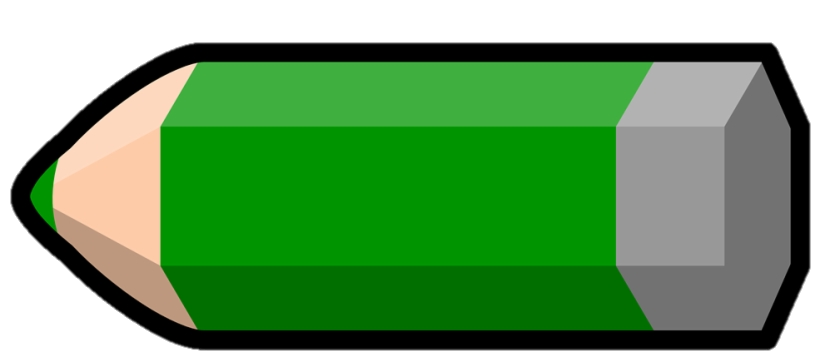 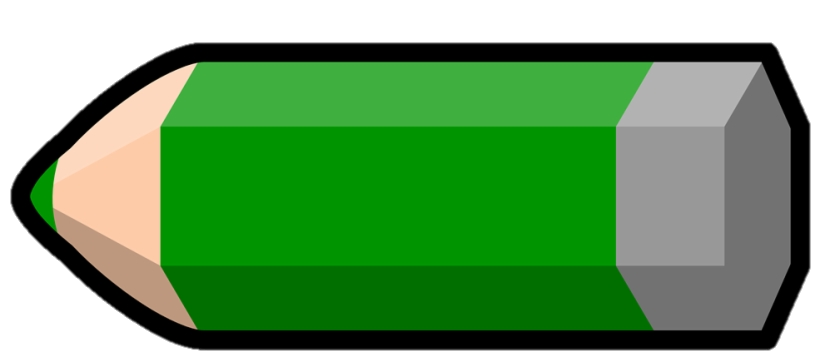 chịu
cây
rơm
mũ
rễ
dễ
Em viết vào
 vở bài tập nhé.
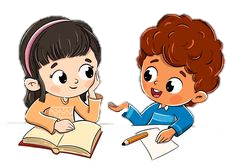 c. Chọn tiếng ở bút chì phù hợp với tiếng ở tẩy:
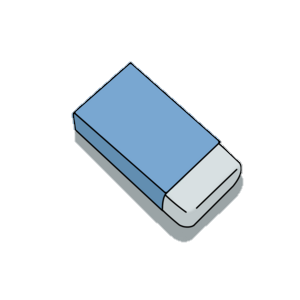 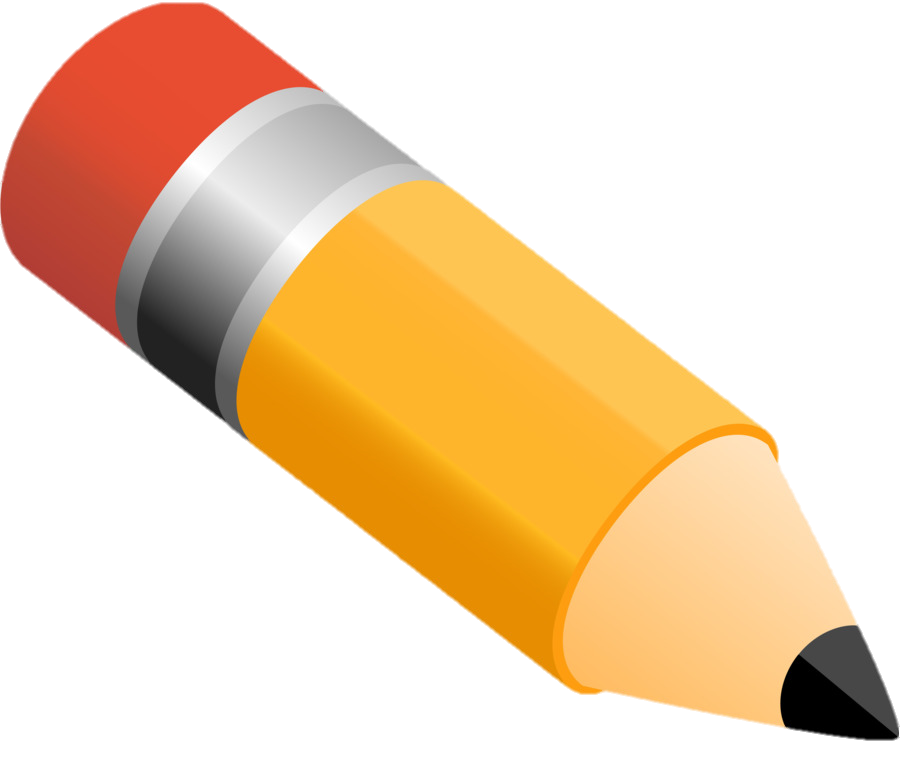 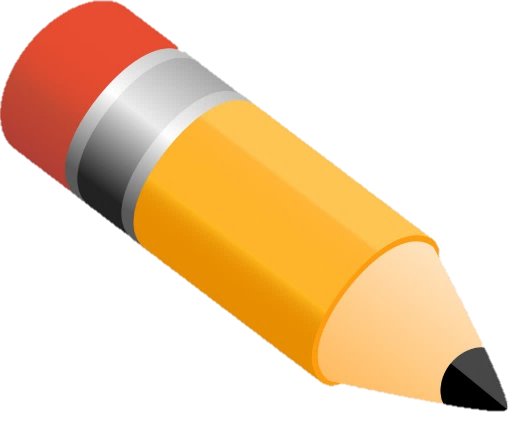 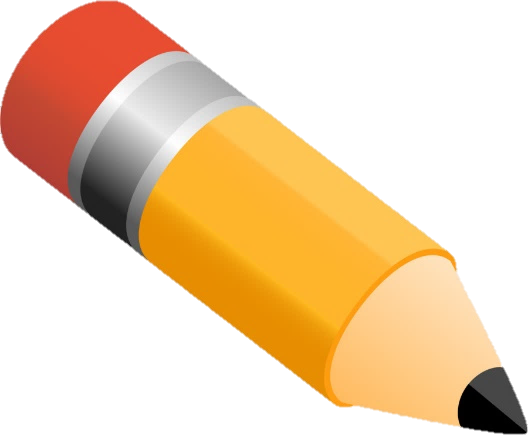 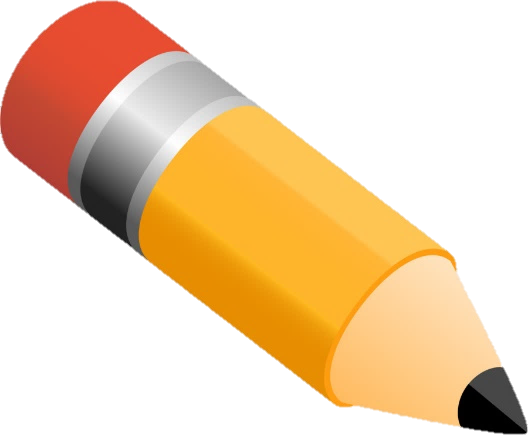 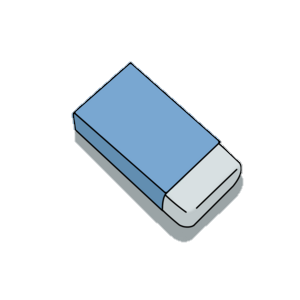 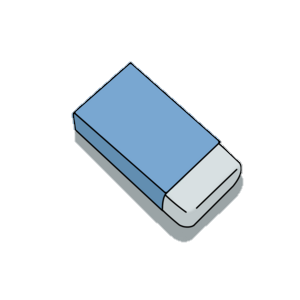 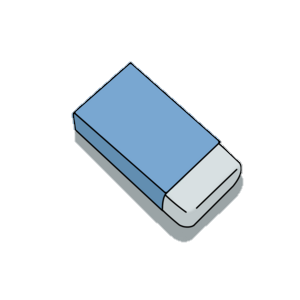 lượng
sức
vai
vãi
vương
lượng
vươn
bay
Em viết vào
 vở bài tập nhé.
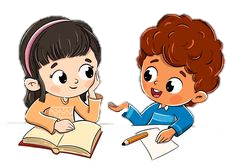 Chọn tiếng ở bút chì phù hợp với tiếng ở tẩy:
mũ dạ
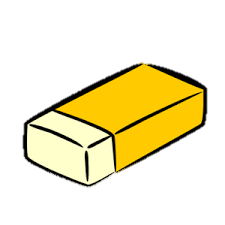 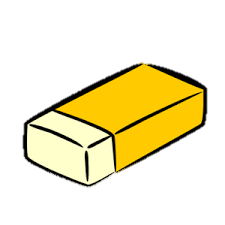 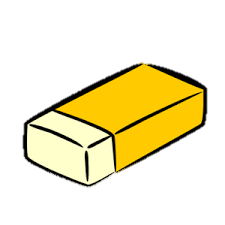 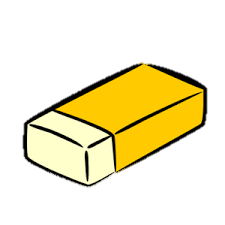 dạ
rạ
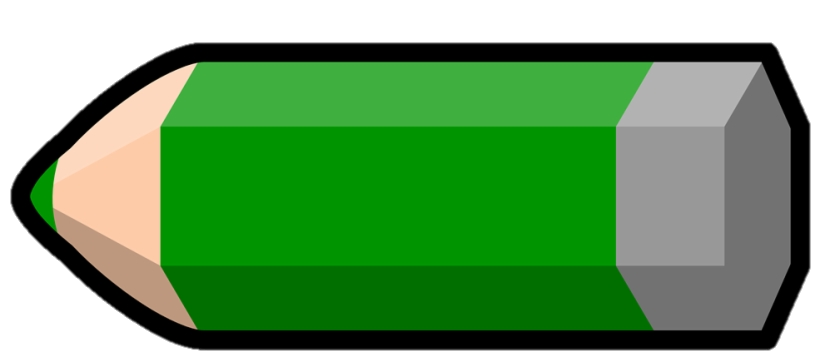 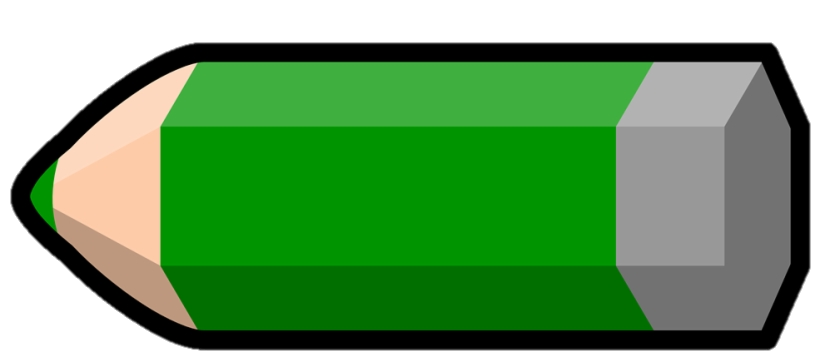 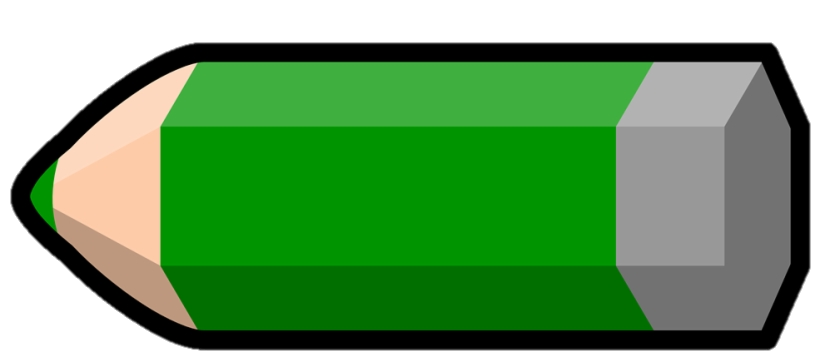 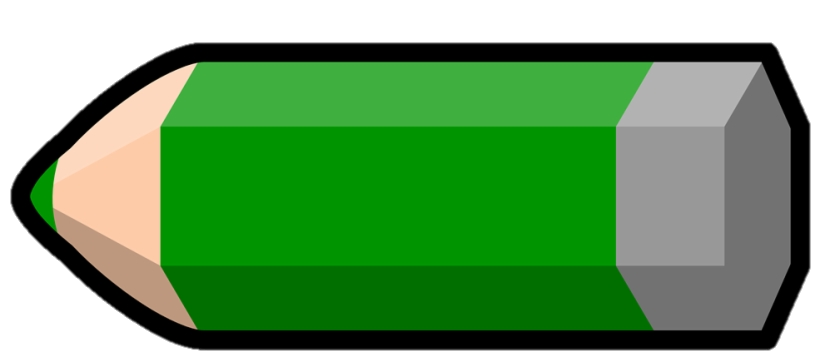 chịu
cây
rơm
mũ
rễ
dễ
dễ chịu
rễ cây
rơm rạ
Chọn tiếng ở bút chì phù hợp với tiếng ở tẩy:
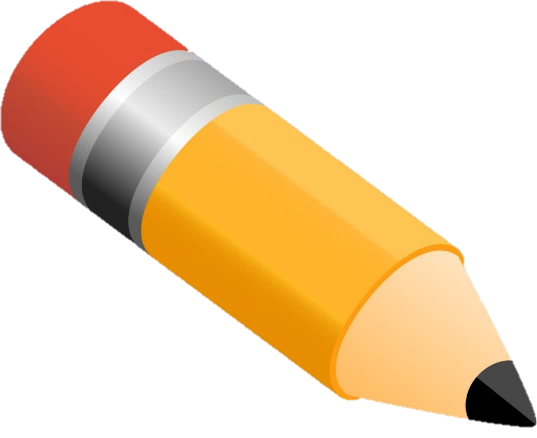 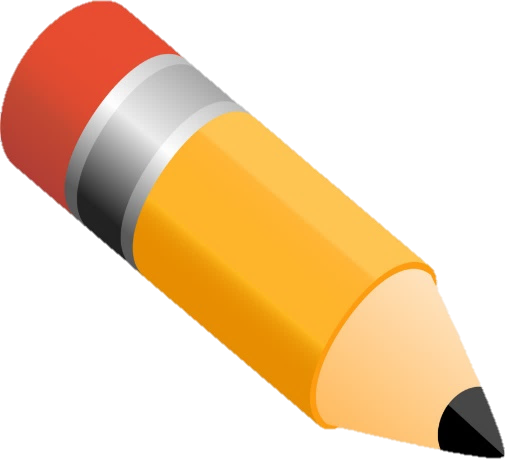 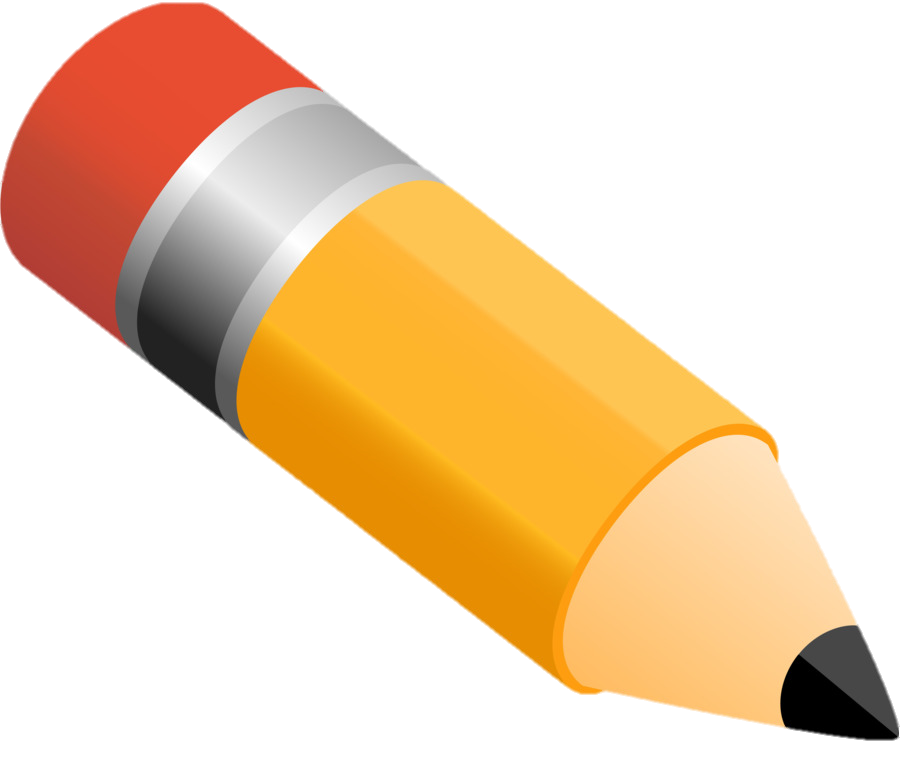 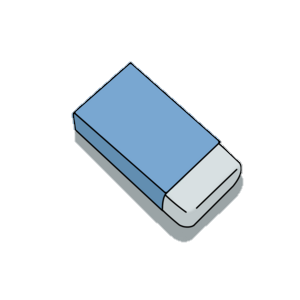 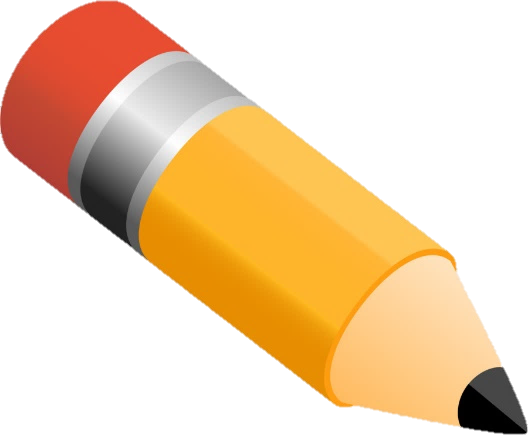 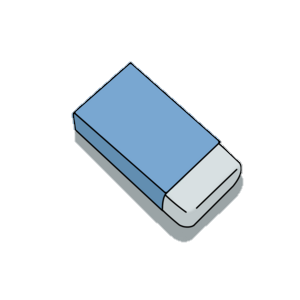 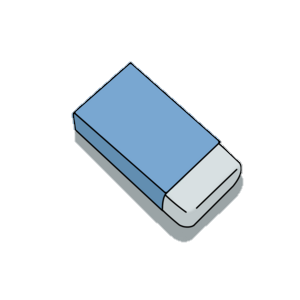 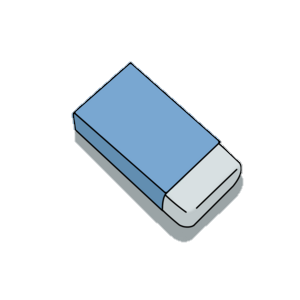 bay lượn
lượn
vai
vãi
sức
lượng
vương
vươn
bay
lượng sức
vươn vai
vương vãi
Đặt câu với các từ tìm được:
rễ cây
dễ chịu
rơm rạ
mũ dạ
bay lượn
lượng sức
vươn vai
vương vãi
M: Một đàn chim 
bay lượn trên bầu trời.
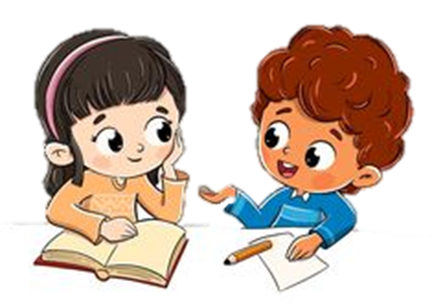 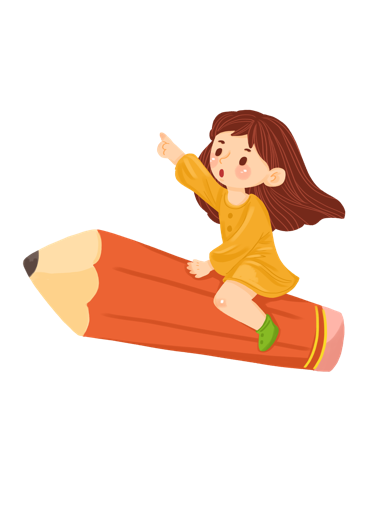 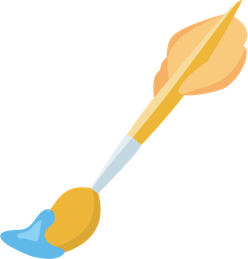 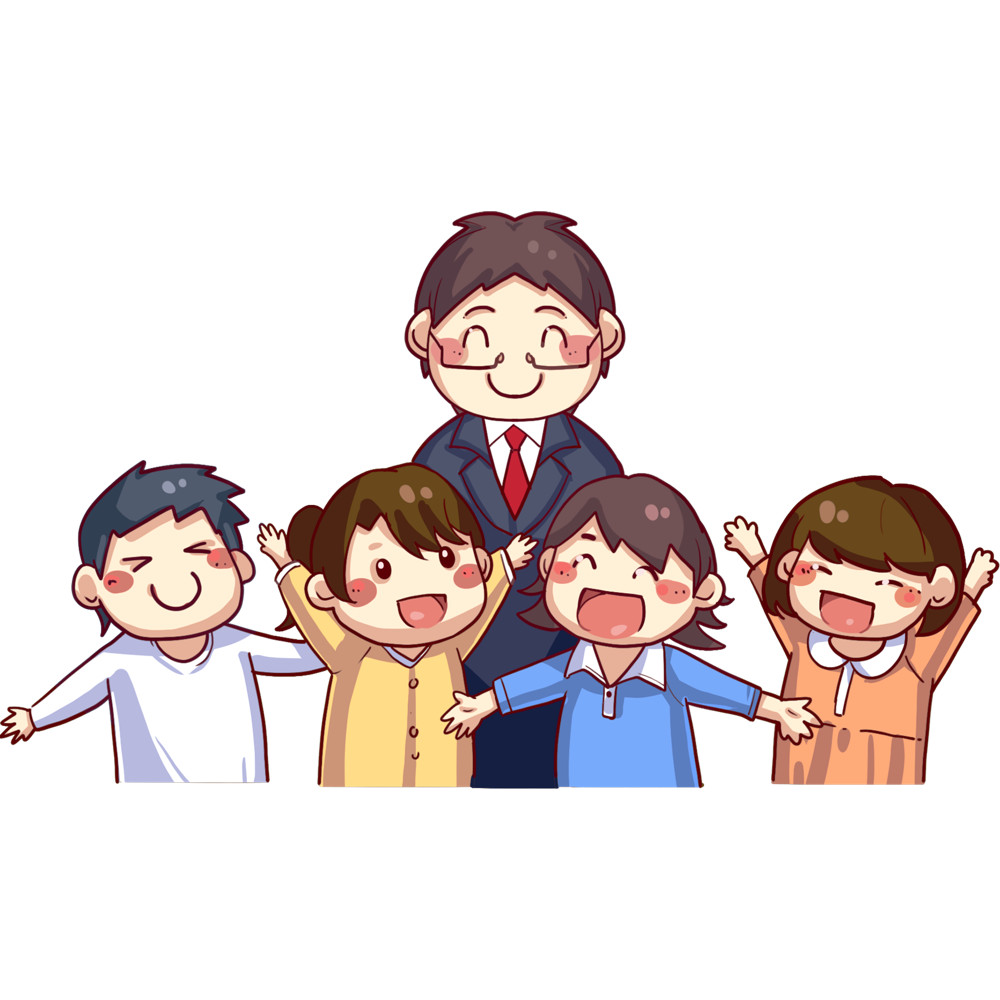 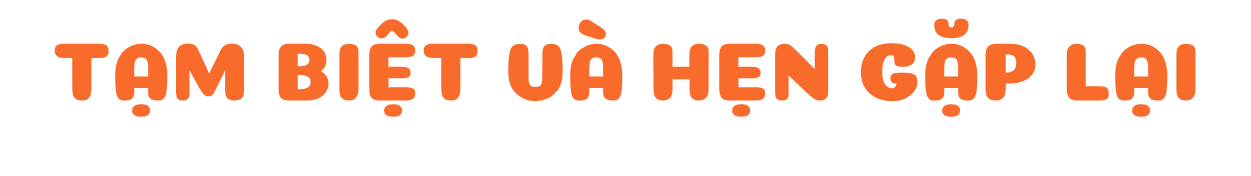 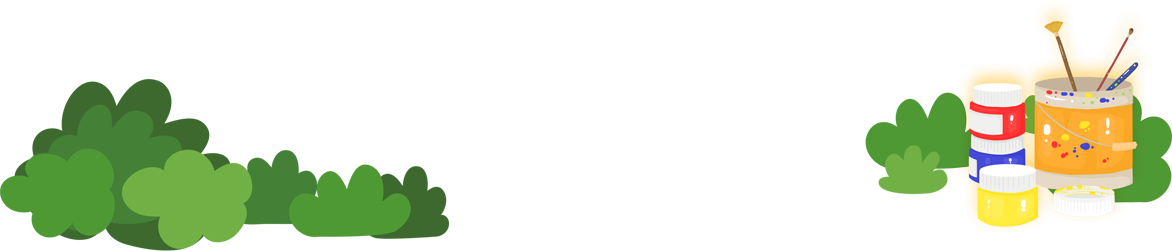